ALT Series Ultrasonic Cleaner
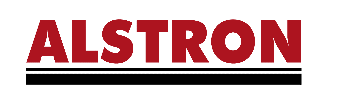 ALT-251200-72H
Alstron ALT Series Ultrasonic Cleaner provides a comprehensive range of units tailored for industrial part cleaning. Applications cover degreasing and removing contaminants from various components including marine vessels, aerospace parts, PCBs, machining parts, mechanical components (pre-coating or plating), optical parts, surgical instruments, 3D modeling, R&D, and more.
Signature Frequency 25kHz for General Cleaning Applications
Internal Tank - Stainless Steel SS316L, External Tank - SS304 Construction
Adjustable Digital Timer for Ultrasonic Duration Control
Digital Temperature Controller for Heating Control
Sweeping Function & Adjustable Ultrasonic Power Intensity
PLL Technology with Auto-Frequency Tracking & Adjustment
Strong Holding Basket in SS316, 1 square-inch Mesh
Power Input: AC 220 – 240V, Single-Phase
Water Drainage Piping & Valve in SS316
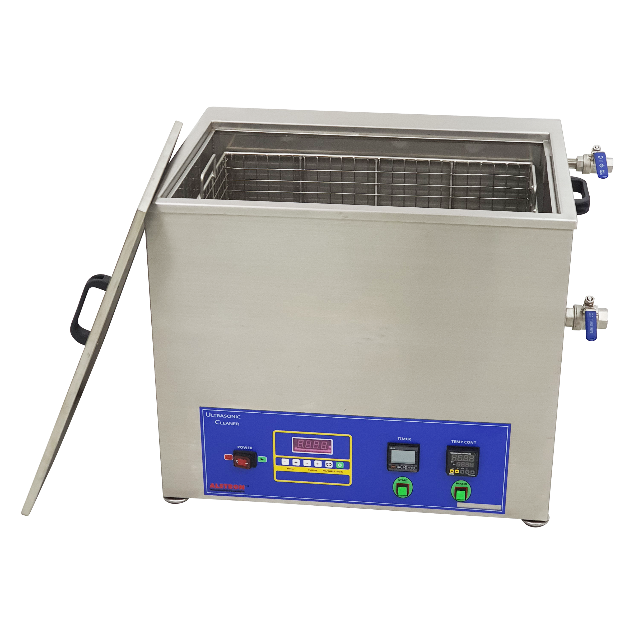 www.alstron.com.sg 		sales.sg@alstron.com.sg